The Australian Energy Regulator
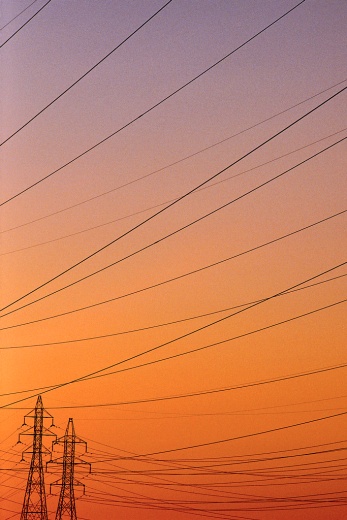 TransGrid transmission revenue proposal 2018-23

Public Forum 
11 April 2017
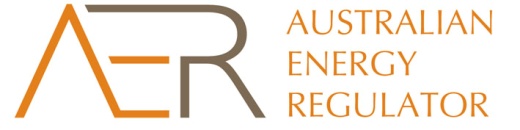 Agenda
AER introduction (10 mins)
TransGrid presentation of its transmission revenue proposal (45 mins)
Consumer Challenge Panel (CCP) presentation of its initial views (45 mins)
Q&A (20 mins)
AER: Next steps
2
AER introduction
3
Introduction
Today’s forum provides an opportunity for us to consider TransGrid’s regulatory proposal. 

TransGrid will present its proposal.

Our Consumer Challenge Panel will provide its initial observations.
4
Who are we (the AER)?
We regulate energy markets and networks under national energy market legislation and rules.

We will make a decision on the revenue that TransGrid can collect from its customers.

Our aim is to ensure that consumers pay no more than necessary for the safe and reliable delivery of electricity.
5
What does our decision cover?
Our decision covers the period from 1 July 2018 to 30 June 2023.

Our decision covers TransGrid’s monopoly electricity transmission services (not retail prices or electricity generation).

Our decision covers the revenue TransGrid can earn and incentive schemes.
6
Who is the CCP?
The CCP assists us in making better regulatory determinations by providing input on issues of importance to consumers.

The expert members of the CCP bring consumer perspectives to the AER to better balance the range of views considered as part of our decisions.
7
Timeline
8
TransGrid presentation of its revenue proposal
9
CCP presentation of its initial views
10
Questions?
11
Next steps
Submissions on TransGrid proposal and AER issues paper due by 12 May 2017

Draft decision expected in Sep 2017

Final decision due by 30 April 2018

AER contact: TransGrid2018@aer.gov.au
12